আস সালামু আলাইকুম ওয়া রাহমুতুল্লাহ
আজকের ক্লাসে সবাইকে স্বাগতম
ও 
ফুলের শুভেচ্ছা
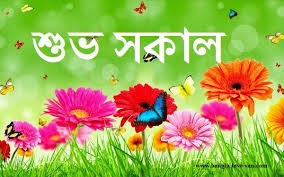 আমার পরিচয়
আমি মাও. মো. মাহমুদুল আলম
মুফাসসির
ধাপ সাতগাড়া বায়তুল মুকাররম মডেল কামিল মাদরাসা, উপশহর, রংপুর।
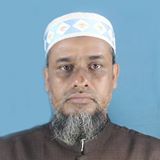 পাঠ পরিচিতি
সুরা আরাফের ১২-১৬ নং আয়াতের অনুবাদ ও তাফসির শেখবো।
শয়তানের ভ্রষ্টতার কারণ জানবো।
শয়তানকে অবকাশ দেয়ার সর্বশেষ সময় কোনটা তা জানবো।
শয়তান মুমিনদের শত্রু হয়ে কি কি ভুমিকা পালন করে তা জানবো।
মানুষ ও শয়তানের সৃষ্টির মৌলিকত্ব সম্পর্কে জানবো।
আজকের পাঠ : সুরা আরাফ, আয়াত ১২-১৬
قَالَ مَا مَنَعَكَ أَلَّا تَسْجُدَ إِذْ أَمَرْتُكَ قَالَ أَنَا خَيْرٌ مِنْهُ خَلَقْتَنِي مِنْ نَارٍ وَخَلَقْتَهُ مِنْ طِينٍ (12)
অনুবাদ : তিনি বললেন, ‘আমি যখন তোমাকে আদেশ দিলাম তখন কি তোমাকে নিবৃত্ত করল যে, তুমি সিজদা করলে না?’ সে বলল, ‘আমি তার চেয়ে শ্ৰেষ্ঠ; আপনি আমাকে আগুন দিয়ে সৃষ্টি করেছেন এবং তাকে কাদামাটি দিয়ে সৃষ্টি করেছেন।

 قَالَ فَاهْبِطْ مِنْهَا فَمَا يَكُونُ لَكَ أَنْ تَتَكَبَّرَ فِيهَا فَاخْرُجْ إِنَّكَ مِنَ الصَّاغِرِينَ (13)
অনুবাদ : তিনি বললেন, ‘তাহলে তুমি এখান থেকে নেমে যাও, এখানে থেকে অহংকার করবে, এটা হতে পারে না। সুতরাং তুমি বের হয়ে যাও, নিশ্চয় তুমি অধমদের অন্তর্ভুক্ত।
চলমান আয়াত : ১৪-১৬
قَالَ أَنْظِرْنِي إِلَى يَوْمِ يُبْعَثُونَ (14)
অনুবাদ : সে বলল, ‘আমাকে সেদিন পর্যন্ত অবকাশ দিন, যেদিন তারা পুনরুথিত হবে।

 قَالَ إِنَّكَ مِنَ الْمُنْظَرِينَ (15)
অনুবাদ : তিনি বললেন, ‘নিশ্চয় তুমি অবকাশপ্রাপ্তদের অন্তর্ভুক্ত।

 قَالَ فَبِمَا أَغْوَيْتَنِي لَأَقْعُدَنَّ لَهُمْ صِرَاطَكَ الْمُسْتَقِيمَ (16)
অনুবাদ : সে বলল, ‘আপনি যে আমাকে পথভ্রষ্ট করলেন, সে কারণে অবশ্যই অবশ্যই আমি আপনার সরল পথে মানুষের জন্য বসে থাকব।
তাফসির আয়াত :১২
এ আয়াত থেকে প্রমাণিত হচ্ছে যে, ইবলীসকে আল্লাহ্ তা'আলা আগুন থেকে সৃষ্টি করেছেন। আর যদি ইবলীসকে সমস্ত জিন জাতির পিতা বলা হয়, তখন তো এ ব্যাপারে আর কোনো কথাই থাকে না। কারণ, অন্যান্য আয়াতেও জিন জাতিকে আগুন থেকে সৃষ্টি করা হয়েছে বলে জানানো হয়েছে। আল্লাহ বলেন, “আর এর আগে আমরা সৃষ্টি করেছি জিনদেরকে অতি উষ্ণ নিধুম আগুন থেকে।" [সূরা আল-হিজর ২৭] তাছাড়া অন্যত্র আরও স্পষ্ট করে বলা হয়েছে যে, জিন জাতিকে ‘মারেজ’ থেকে সৃষ্টি করা হয়েছে। আর ‘মারেজ’ হচ্ছে, নির্ধুম অগ্নিশিখা। আল্লাহ বলেন, “এবং জিনকে সৃষ্টি করেছেন নির্ধুম আগুনের শিখা হতে।" [সূরা আর-রহমান ১৫]
তাফসির আয়াত :১৩
'সাগেরীন’ শব্দটি বহুবচন। এক বচন হলো 'সাগের’। অর্থ লাঞ্ছনা ও অবমাননার মধ্যে নিজেকে নিয়ে রাখা। শব্দটি মূল হচ্ছে, ‘সাগার’ যার অর্থ, সবচেয়ে কঠিন লাঞ্ছনা ও অবমাননার শিকার হওয়া। [আদওয়াউল বায়ান] অর্থাৎ যে ব্যক্তি নিজেই লাঞ্ছনা, অবমাননা ও নিকৃষ্টতর অবস্থা অবলম্বন করে। সুতরাং আল্লাহর বাণীর অর্থ হচ্ছে, আল্লাহর বান্দা ও সৃষ্টি হয়েও তোমার অহংকারে মত্ত হওয়া এবং তুমি নিজের মর্যাদা ও শ্রেষ্টত্বের যে ধারণা নিজেই তৈরী করে নিয়েছ তার দৃষ্টিতে তোমার রবের হুকুম তোমার জন্য অবমাননাকর মনে হওয়া ও সে জন্য তা অমান্য করার অর্থ নিজেই নিজেকে অপমানিত ও লাঞ্ছিত করতে দেয়া। শ্রেষ্ঠত্বের মিথ্যা অহমিকা, মর্যাদার ভিত্তিহীন দাবী এবং কোনো জন্মগত স্বতঃসিদ্ধ অধিকার ছাড়াই নিজেকে অযথা শ্রেষ্ঠত্বের আসনে সমাসীন মনে করা তোমাকে বড়, শ্রেষ্ঠ ও মর্যাদাশীল করতে পারে না। বরং এর ফলে তুমি মিথু্যক, লাঞ্ছিত ও অপমানিতই হবে এবং তোমার এ লাঞ্ছনা ও অবমাননার কারণ হবে তুমি নিজেই। কুরআনের অন্যত্র মিথ্যা অহঙ্কারের পরিণাম বর্ণিত হয়েছে। কোথাও বলা হয়েছে যে, অহঙ্কারী আল্লাহর আয়াতসমূহ ও তাঁর নিদর্শনাবলী বুঝতে অক্ষম হয়ে যায়। সে তা থেকে হিদায়াত পায় না। আল্লাহ বলেন, “যমীনে যারা অন্যায়ভাবে অহংকার করে বেড়ায় আমার নিদর্শনসমূহ থেকে আমি তাদের অবশ্যই ফিরিয়ে রাখব। আর তারা প্রত্যেকটি নিদর্শন দেখলেও তাতে ঈমান আনবে না এবং তারা সৎপথ দেখলেও সেটাকে পথ বলে গ্রহণ করবে না, কিন্তু তারা ভুল পথ দেখলে সেটাকে পথ হিসেবে গ্রহণ করবে।" [সূরা আল-আ’রাফ ১৪৬]
১৩ নং আয়াতের বাকি তাফসির
আবার কোথাও বলা হয়েছে যে, অহঙ্কারীর ঠিকানা হচ্ছে জাহান্নাম। আল্লাহ বলেন, “কাজেই তোমরা দরজাগুলো দিয়ে জাহান্নামে প্রবেশ কর, তাতে স্থায়ী হয়ে। অতঃপর অহংকারীদের আবাসস্থল কত নিকৃষ্ট!" [সূরা আন-নাহল ২৯] আরও বলেন, “অহংকারীদের আবাসস্থল কি জাহান্নাম নয়?” [সূরা আয-যুমার ৬০] আরও বলেন, “বলা হবে, ‘জাহান্নামের দরজাসমূহে প্রবেশ কর তাতে স্থায়ীভাবে অবস্থানের জন্য। অতএব অহংকারীদের আবাসস্থল কত নিকৃষ্ট!" [ সূরা আয-যুমার ৭২] “নিশ্চয় যারা অহংকারবশে আমার ইবাদাত থেকে বিমুখ থাকে, তারা অচিরেই জাহান্নামে প্রবেশ করবে লাঞ্ছিত হয়ে।" [সূরা গাফির ৬০] আবার বলা হয়েছে যে, অহঙ্কারীদের ঈমান নসীব হয় না। আল্লাহ বলেন, “শুধু তারাই আমার আয়াতসমূহের উপর ঈমান আনে, যারা সেটার দ্বারা উপদেশপ্রাপ্ত হলে সিজদায় লুটিয়ে পড়ে এবং তাদের রবের সপ্রশংস পবিত্রতা ও মহিমা ঘোষণা করে, আর তারা অহংকার করে না।" [সূরা আস-সাজদাহ ১৫] আরও বলেন, “তাদেরকে -অপরাধীদেরকে- ‘আল্লাহ ছাড়া কোনো সত্য ইলাহ নেই’ বলা হলে তারা অহংকার করত।" [সূরা আস-সাফফাত ৩৫] আবার কোথাও এসেছে যে, আল্লাহ অহঙ্কারীকে ভালোবাসেন না। “নিশ্চয় তিনি অহংকারীদের পছন্দ করেন না।" [সূরা আন-নাহল ২৩]
১৪-১৫ নং আয়াতের তাফসির
এ আয়াতে ইবলীসকে দেয়া সময় সম্পর্কে কিছু বলা হয়নি। শুধু এটুকু বলা হয়েছে যে, তোমাকে অবকাশ দেয়া হল। কিন্তু অন্যান্য সূরায় এ অবকাশ নির্ধারণ করে বলা হয়েছে,(اِلٰى يَوْمِ الْوَقْتِ الْمَعْلُوْمِ) [সূরা আল-হিজর ৩৮, সোয়াদ ৮১]এ থেকে বাহ্যতঃ বোঝা যায় যে, ইবলীসের প্রার্থিত অবকাশ কেয়ামত পর্যন্ত দেয়া হয়নি, বরং একটি বিশেষ মেয়াদ পর্যন্ত দেয়া হয়েছে। অধিকাংশ আলেমদের নিকট তার অবকাশের মেয়াদ হচ্ছে শিঙ্গায় প্রথম ফুঁক দেয়া পর্যন্ত। [আদওয়াউল বায়ান] সুদ্দি বলেন, তাকে পুনরুত্থান দিবস পর্যন্ত অবকাশ দেয়া হয়নি। কারণ, যখন শিঙ্গায় প্রথম ফুঁক দেয়া হবে, তখন(فَصَعِقَ مَنْ فِي السَّمٰوٰتِ وَمَنْ فِي الْاَرْضِ)বা আসমান ও যমীনের সবাই মারা পড়বে, আর তখন ইবলীসও মারা যাবে। [তাবারী]আলোচ্য ইবলিসের ঘটনার সাথে সম্পৃক্ত আয়াতসমূহ থেকে বুঝা যায় যে, কাফেরদের দো’আ কবুল করা হয়। অথচ অন্যত্র আল্লাহর বাণী(وَمَا دُعَاءُ الْكٰفِرِيْنَ اِلَّا فِيْ ضَلٰلٍ)
পূর্বের বাকি তাফসির
“কাফেরদের দো’আ তো ব্যর্থতায় পর্যবসিত হবেই।” [সূরা আর-রা’দ ১৪] এ আয়াত থেকে বাহ্যতঃ বুঝা যায় যে, কাফেরের দো’আ কবুল হয় না। এর উত্তর এই যে, দুনিয়াতে কাফেরের দো’আও কবুল হতে পারে। ফলে ইবলীসের মত মহা কাফেরের দো’আও কবুল হয়ে গেছে। কিন্তু আখেরাতে কাফেরের দো'আ কবুল হবে না। উল্লিখিত আয়াত আখেরাতের সাথে সম্পর্কযুক্ত। দুনিয়ার সাথে এর কোনো সম্পর্ক নাই। আর কাফেরের কোনো কোনো দো’আ কবুল হয় বলে হাদীসে উল্লিখিত হয়েছে। রাসূলুল্লাহ সাল্লাল্লাহু আলাইহি ওয়া সাল্লাম বলেন, ‘তোমরা মাযলূমের দো’আ থেকে বেঁচে থাক, যদিও সে কাফের হয়; কেননা তার দোআ কবুলের ব্যাপারে কোনো পর্দা নেই।‘ [মুসনাদে আহমাদ ৩/১৫৩; দিয়া আল-মাকদেসী, হাদীস নং ২৭৪৮]
১৬ নং আয়াতের তাফসির
রাসূলুল্লাহ সাল্লাল্লাহু ‘আলাইহি ওয়াসাল্লাম বলেছেন, "শয়তান আদম সন্তানের যাবতীয় পথে বসে পড়ে। তার ইসলামের পথে বসে পড়ে তাকে বলে: তুমি কি ইসলাম গ্রহণ করবে এবং আপন দীন ও বাপ-দাদার দীন ত্যাগ করবে? তারপর সে নাফরমানী করে ইসলাম গ্রহণ করে। তারপর শয়তান তার হিজরতের পথে বসে পড়ে তাকে বলতে থাকে: তুমি হিজরত করে তোমার ভূমি ও আকাশ ত্যাগ করবে? লম্বা পথে মুহাজিরের উদাহরণ তো হলো ঘোড়ার মত। কিন্তু সে তার নাফরমানী করে হিজরত করে। তারপর শয়তান তার জেহাদের পথে বসে বলতে থাকে: তুমি কি জিহাদ করবে এতে নিজের জান ও মালের ক্ষতির আশংকা, যুদ্ধ করবে এতে তুমি মারা পড়বে, তারপর তোমার স্ত্রীর বিয়ে হয়ে যাবে, সম্পদ ভাগ-বাটোয়ারা হয়ে যাবে। তাতেও সে শয়তানের নাফরমানী করে জিহাদ করে।” তারপর রাসূলুল্লাহ সাল্লাল্লাহু আলাইহি ওয়াসাল্লাম বললেন, “যে ব্যক্তি এতটুকু করতে পারবে তাকে জান্নাতে প্রবেশ করানো মহান আল্লাহর জন্য যথাযথ হয়ে পড়ে, যদি কাউকে হত্যা করা হয় তাকে জান্নাতে প্রবেশ করানো আল্লাহর উপর যথাযথ হয়ে পড়ে। আর যদি ডুবেও যায় তবুও আল্লাহর জন্য যথাযথ হয়ে পড়ে তাকে জান্নাতে প্রবেশ করানো অথবা যদি তার বাহন থেকে পড়ে সে মারা পড়ে তবুও আল্লাহর উপর যথাযথ হয়ে পড়ে তাকে জান্নাতে প্রবেশ করানো।“ [মুসনাদে আহমাদ ৩/৪৮৩]
শিখনফল
শয়তান মানুষের চরম শত্রু। এর অনুসরণ করা পাপের কাজ।
আল্লাহ ও রাসুলের অনুসরণ করা সবার কর্তব্য।
ইসরাফিল (আ.) এর প্রথম ফুৎকারের সাথে শয়তান ও সৃষ্টির ধ্বংসলীলা সম্পন্ন হবে।
মাটি ও আগুনের মধ্যে মাটিই শ্রেষ্ট।
আল্লাহর আদেশে কিয়াস করা শয়তানের কাজ।
এ পাঠে সম্ভাব্য প্রশ্ন
১. শয়তান কোন সময় পর্যন্ত অবকাশ পেয়েছিল?
২. মানুষ ও শয়তানের সৃষ্টির মধ্যে পার্থক্য কি কি?
৩. الصراط المستقيم বলতে কি বুঝ?